NATIONAL MATERNAL, INFANT, YOUNG CHILD AND ADOLESCENT NUTRITION OPERATIONAL AND PROGRAMMATIC GUIDELINE
Infant and young child feeding in Emergencies
Infant Young Child Feeding in Emergencies (IYCF-E)
Concerns protection, support of safe and appropriate feeding for infants and young children in all types of emergencies 

Protection, promotion and support of adequate IYCF practices are crucial to reduce the risk of infant mortality and morbidity  in emergencies. 

An effective IYCF response depends on a strong program prior to the emergency

Immediate focus is to do no harm and save the most lives in the shortest time

Immediate efforts and resources must concentrate on large scale public health communications to reach the majority with the most relevant IYCF messages
Key IYCF-E actions in emergency preparedness and response
Endorse or develop policies
Train staff
Coordinate operations
Assess and monitor 
Protect, promote and support optimal infant and young child feeding with integrated multi-sector interventions 
Minimize the risks of artificial feeding
Infant Young Child Feeding in Emergencies (IYCF-E) Cont.......
Re-lactation
Resumption of production of breastmilk in a woman who has stopped breastfeeding
Women whose production of breastmilk has diminished or those who have breastfed in the past can be supported to re-lactate

Reasons for re-lactation
Where breastfeeding was not successfully established after delivery.
After separation of the mother and infant due to medical reasons 

Factors that affect re-lactation
Infant’s age
Infant’s willingness to suckle.
Infant’s breastfeeding gap 
Infants feeding experiences during the gap
Reasons related to the infant that led to stopped breastfeeding
Infant Young Child Feeding in Emergencies (IYCF-E) Cont.......
Factors related to the infant’s mother include;
Mother’s motivation
Conditions of the breasts
Mothers previous lactation experience
Support from family, health workers and community 
Ability of the mother to bond with the child
Health and nutrition status of the mother
Key Actions to support re-lactation
Find out reasons why breastfeeding was interrupted and re-lactation considered

Provide information, counselling and practical support while building the mothers confidence for successful relactation

Provide information to other family members to ensure they understand and provide the required support at home

Support the mother to ensure adequate stimulation of the breast and nipples through the infants suckling, expressing breastmilk or skin to skin contact

Put to the breast as often as possible, both day and night and they should suckle on both breasts.
Key Actions to support re-lactation cont…
Proper position and attachment should be practiced by the mothers to prevent nipple trauma and ensure effective removal of breastmilk

Infant is unwilling to breastfeed, the mother should ensure that the infant is not ill and does not have an anatomical problem than needs specialized help

Mothers should be encouraged to continue with skin to skin contact and offer the breast as often as possible
Infant Young Child Feeding in Emergencies (IYCF-E) Cont.......
Re-lactation Techniques
Supplemental Suckling Technique

Drop and Drip Technique

Gender and Gender Based Violence (GBV) Risk Mitigation
Nutrition, gender inequality and gender-based violence are often interrelated

Gender-inequitable access to food and services is a form a GBV that can in turn, contribute to other forms of GBV 

All humanitarian actors, regardless of mandate or sector, have a responsibility to mitigate GBV risk in their work, in keeping with the Centrality of Protection and principle of Do No Harm.(design, implementation and in organizational policies)
Cont...............
Public communication, social mobilization and advocacy
Importance of breastfeeding, risks of formula feeding and places where breastfeeding women can find support 
Context-specific information 

Coordination and partnership
Coordinate with other sectors, such as food security, health, WASH and social protection

Monitoring, evaluation and knowledge management
Establish a monitoring and evaluation system of IYCF interventions in emergencies
Define responsibility for each actor on key actions to be monitored and evaluated
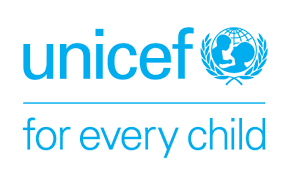 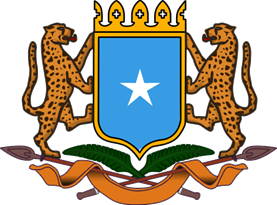 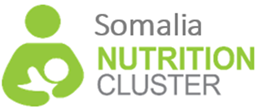 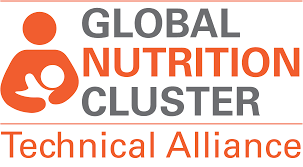